Yagu 게임
#include <stdio.h>

void 	thinking(int *);
void	decision(int *, int*, int *, int*);

int main(void)
{
	int		n, strike, ball, computer[4], gameuser[4];

	printf("*----------------------------------------------*\n");
	printf("                     야구게임                 \n");
	printf("*----------------------------------------------*\n");
	printf(" 1) 컴퓨터가 4개의 한자리 수를 생각합니다.\n");
	printf(" 2) 사용자가 4개의 숫자를 입력합니다. \n");
	printf(" 3) 숫자가 같고 위치가 같으면 스트라이크입니다.\n");
	printf(" 4) 숫자가 같으나 위치가 다르면 볼입니다.\n");
	printf(" *) 숫자는 띄어서 입력하세요. (예: 1 4 5 7) \n");
	printf("*----------------------------------------------*\n");
srand(time(NULL));
	while (1) {
		printf("새 게임입니다 \n");
		thinking(computer);
		for (n = 1;; n++) {
			printf("(%d)> ", n);
			scanf("%d %d %d %d", &gameuser[0], &gameuser[1], &gameuser[2], &gameuser[3]);
			strike = ball = 0;
			decision(computer, gameuser, &strike, &ball);
			if (strike == 4) {
				printf("축하합니다. %d step 만에 맞추었습니다 !!! \n", n);
				break;
			}
			else
				printf("\t\t(%d 스트라이크 %d 볼)\n", strike, ball);
		}
	}
}
void thinking(int computer[])
{
	int	i, j, n;

	for (i = 0; i < 4; i++) {
		computer[i] = rand() % 10;
		for (j = 0; j < i; j++) {
			if (computer[i] == computer[j]) {
				i--;
				break;
			}
		}
	}
}
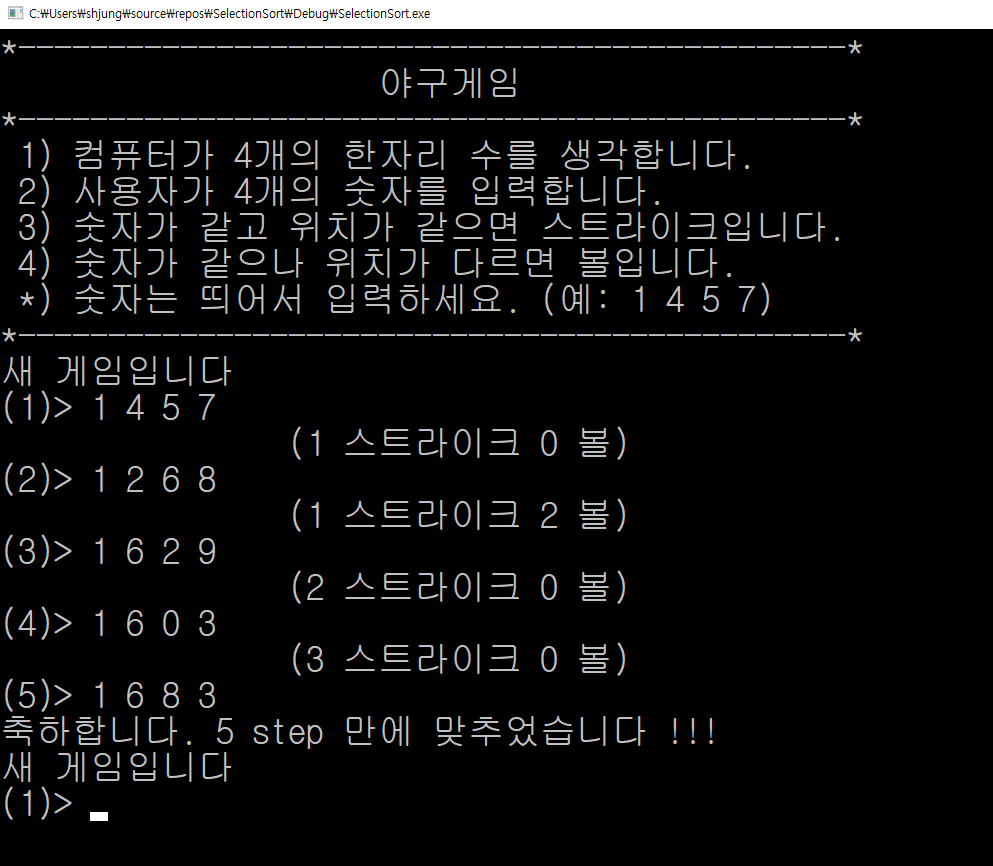 void decision(int computer[], int gameuser[], int *strike, int *ball) {
	int	i, j;

	for (i = 0; i < 4; i++) {
		if (gameuser[i] == computer[i]) (*strike)++;
		else {
			for (j = 0; j < 4; j++) {
				if (gameuser[i] == computer[j]) (*ball)++;
			}
		}
	}
}
void thinking(int computer[])
{
	int	i, j, n, num;
	int comp[10] = { 0 };

	do {
		num = rand() % 10;
		comp[num] = 1;
		n = num_one(comp);
		if (n == 4) break;
	} while (1);

	for (i = 0, j = 0; i < 10; i++) {
		if (comp[i] == 1)
			computer[j++] = i;
	}
	for (i = 0, j = 0; i < 10; i++) {
		int tmp;
		j = rand() % 3 + 1;
		tmp = computer[j];
		computer[j] = computer[0];
		computer[0] = tmp;
	}
}
thinking 배열 구현
int num_one(int comp[])
{
	int i, count=0;

	for (i = 0; i < 10; i++) {
		if (comp[i] == 1) count++;
	}
	return count;
}
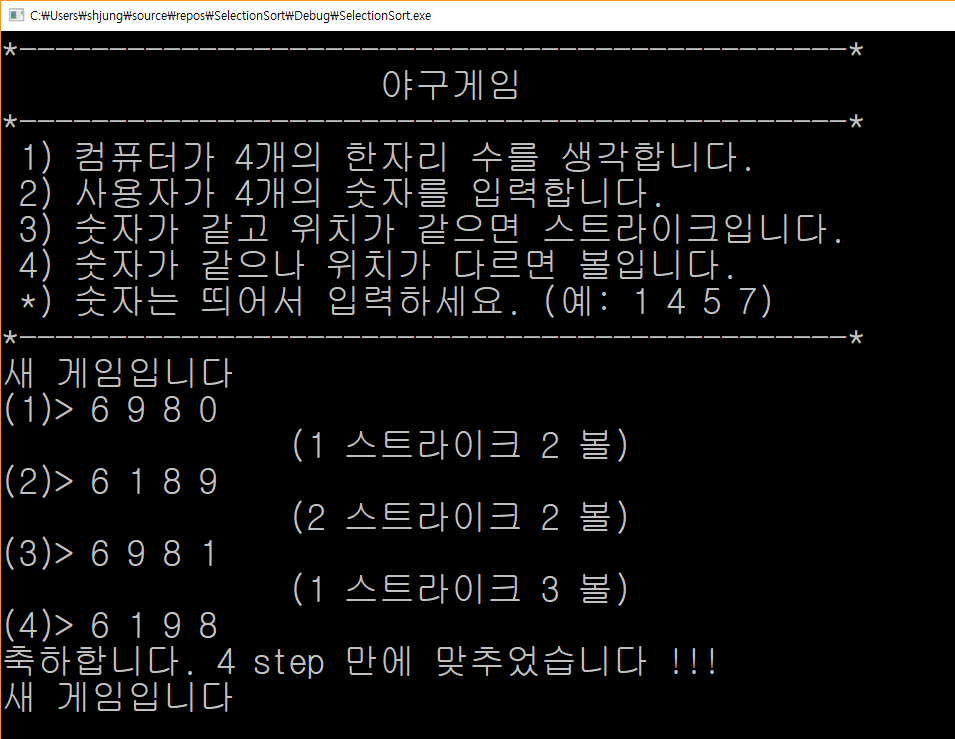